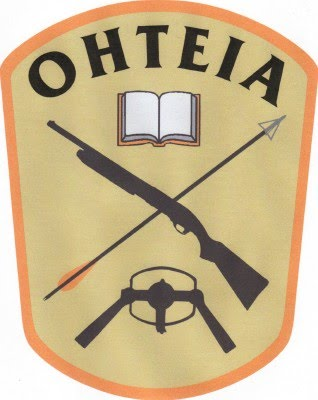 OHTEIA Annual Meeting
February 22, 2020
Tree Stand Safety:
 An Analysis of Mid-West Falls
Objectives
List the top 5 causes of tree stand falls.
Compare and contrast falls from different types of tree stands.
Explain the proper use of a Fall Arrest System.
Identify new teaching strategies on Tree Stand Safety.
Define the “ABC’s of Tree Stand Safety.
Understand the role the Treestand Manufacutures Association (TMA) plays in tree stand safety.
Identify safe vs. non-safe tree stand set-ups.
TSSA Foundation’s Mission
Significantly reduce tree stand incidents through promotion, education, and best practices.
Long Term Goal:
Reduce tree stand fall incidents by 50% (2023).
Currently @ 46.5%
Our Partners….
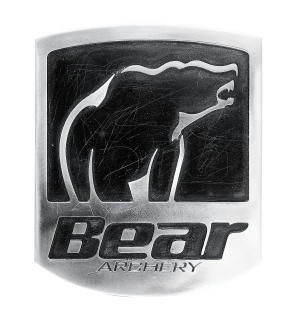 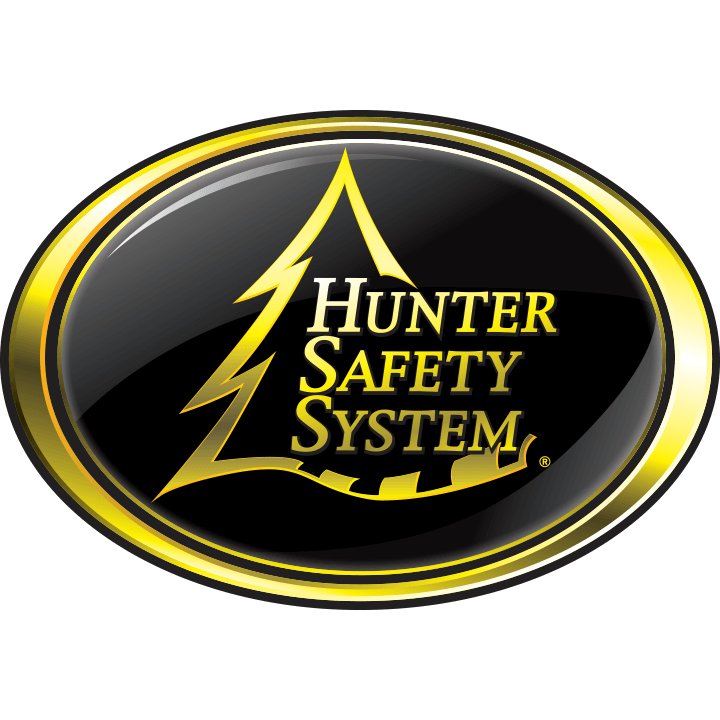 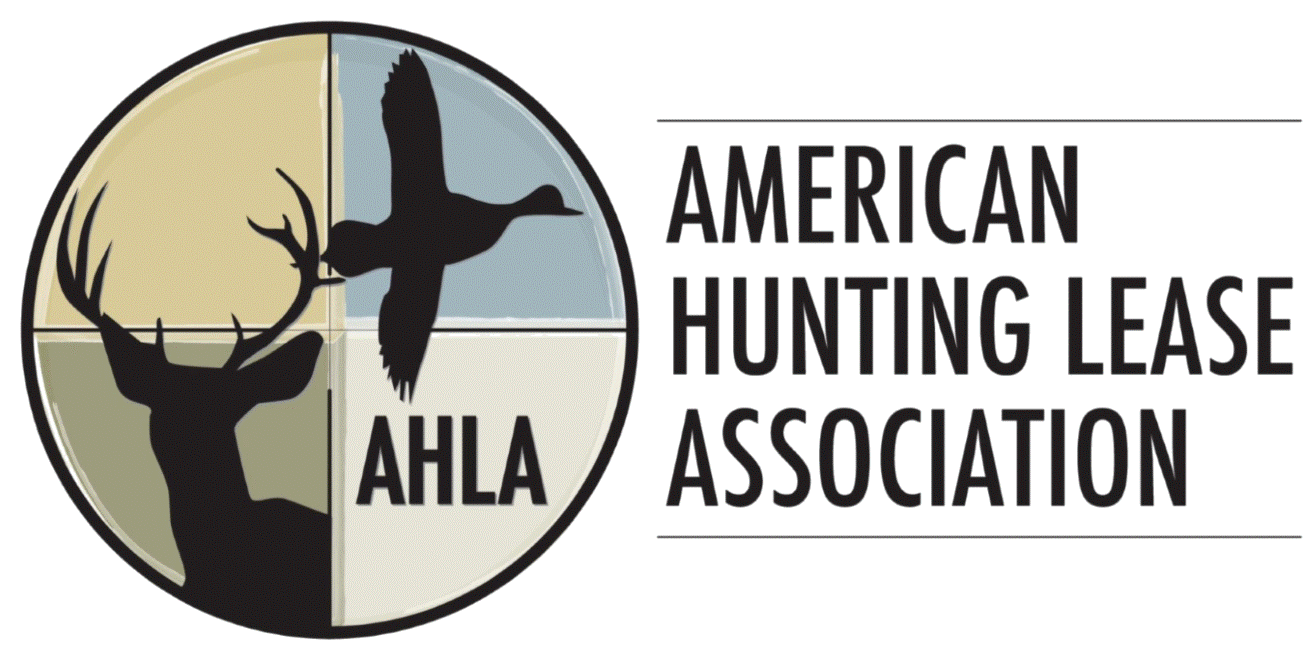 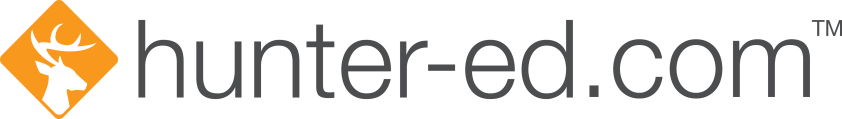 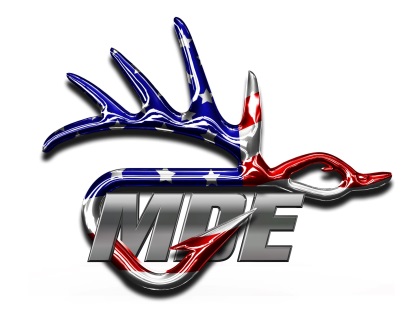 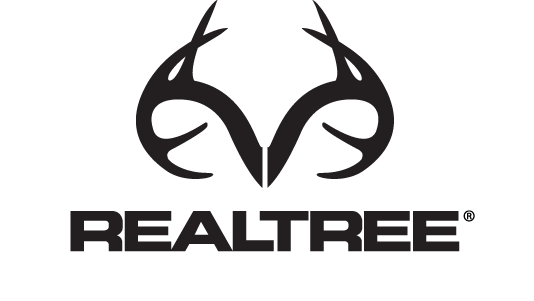 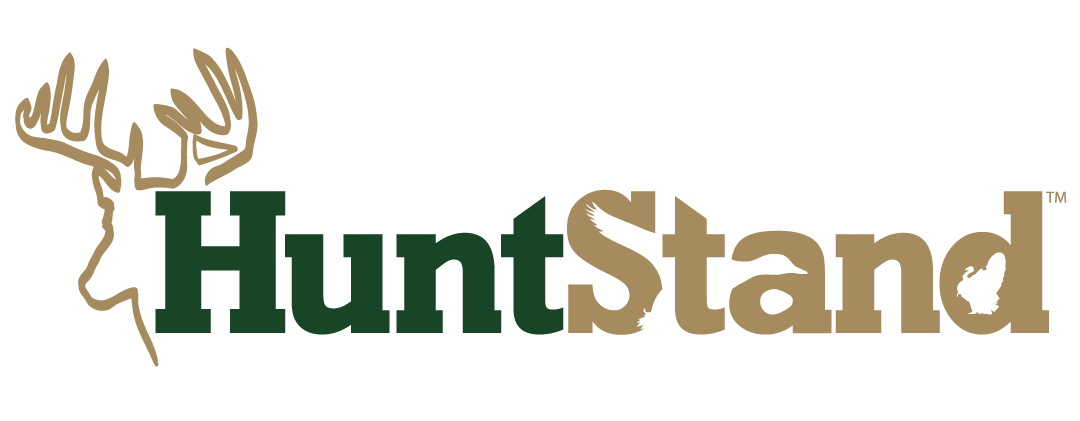 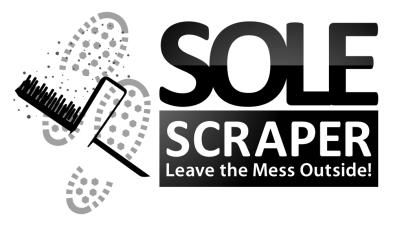 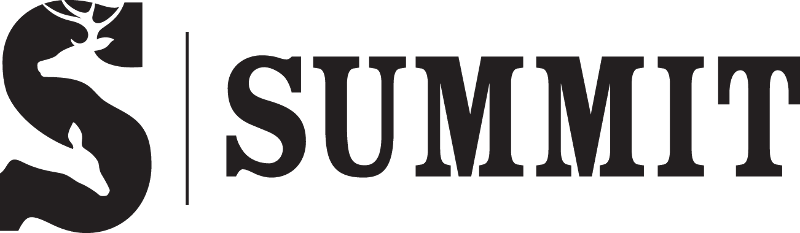 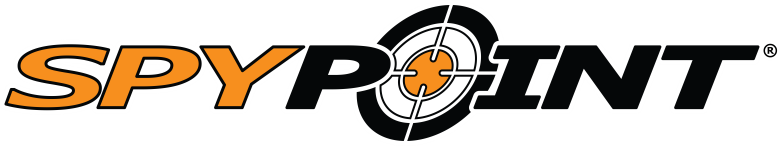 What do the #’s tell us?
Fall Victim Age
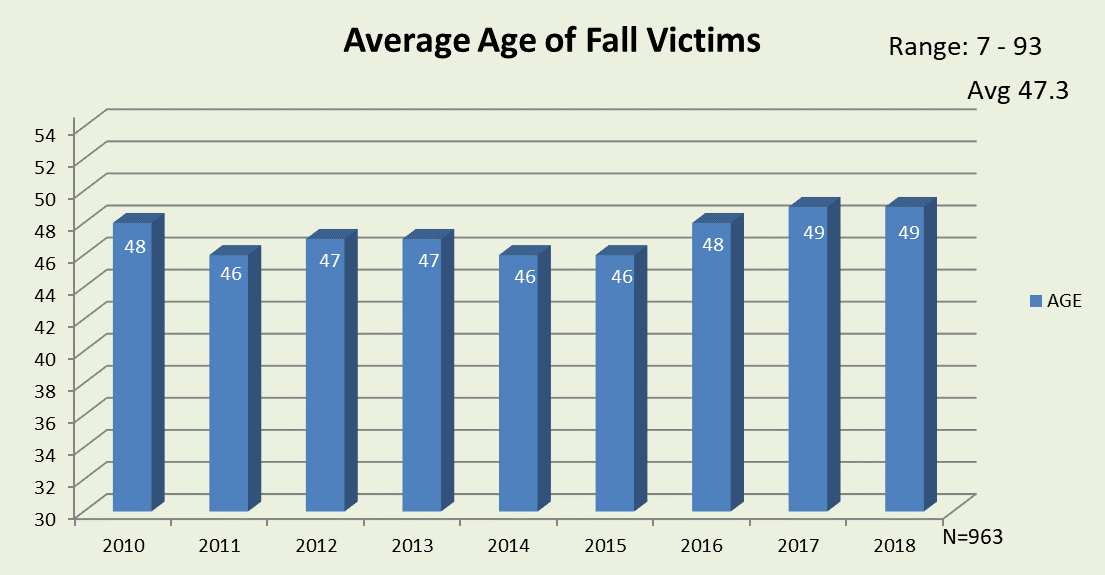 Mid-west Avg:
47
Range: 10 - 96
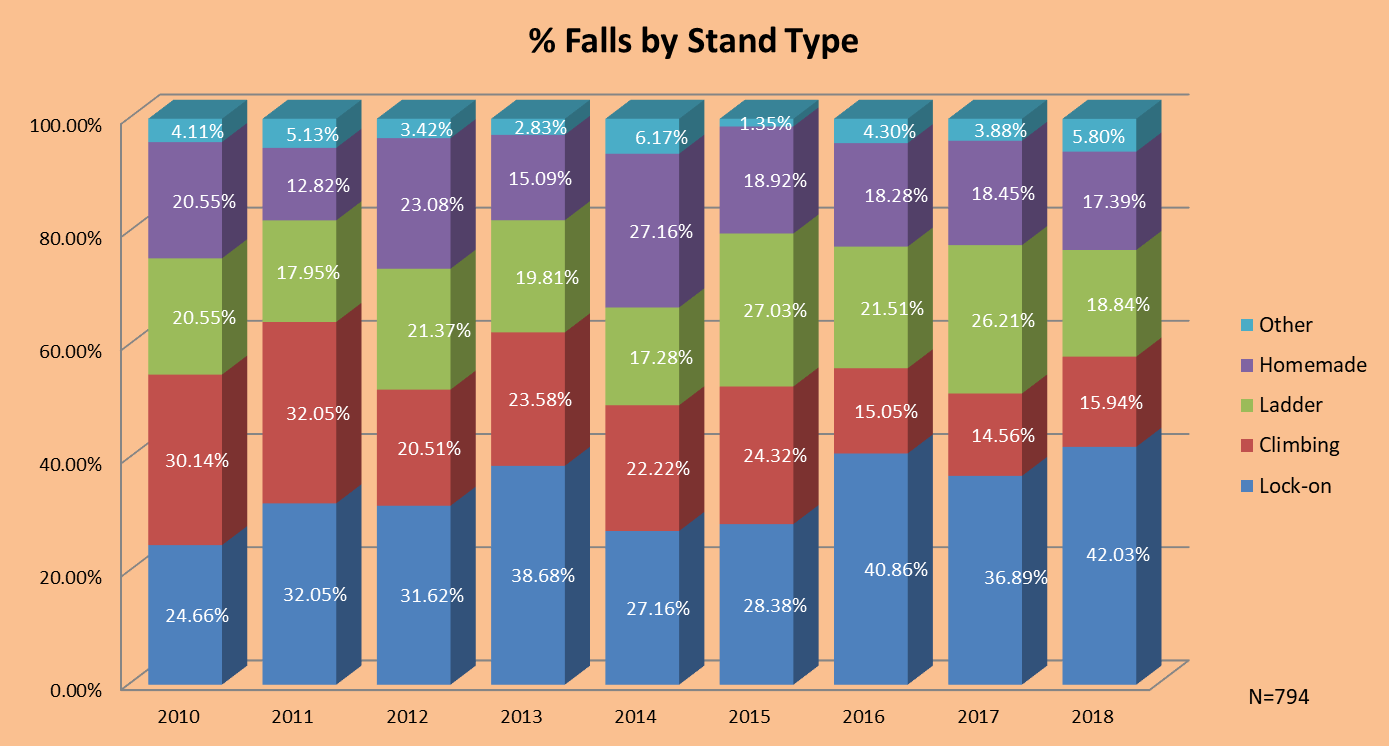 Stand Type
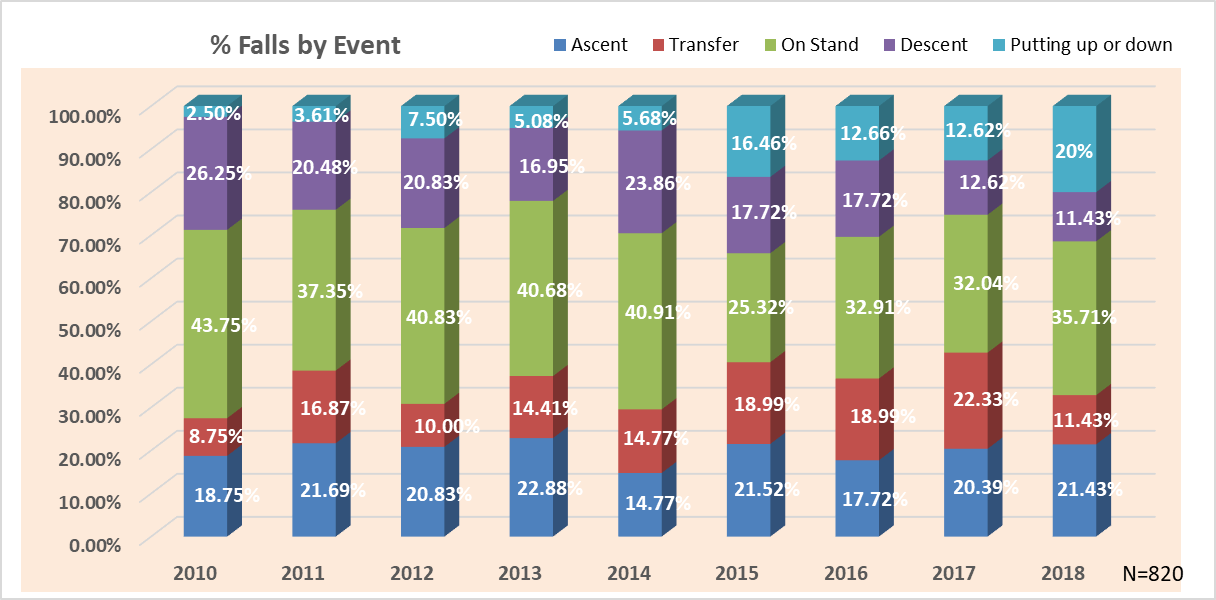 Falls by Event
N=291
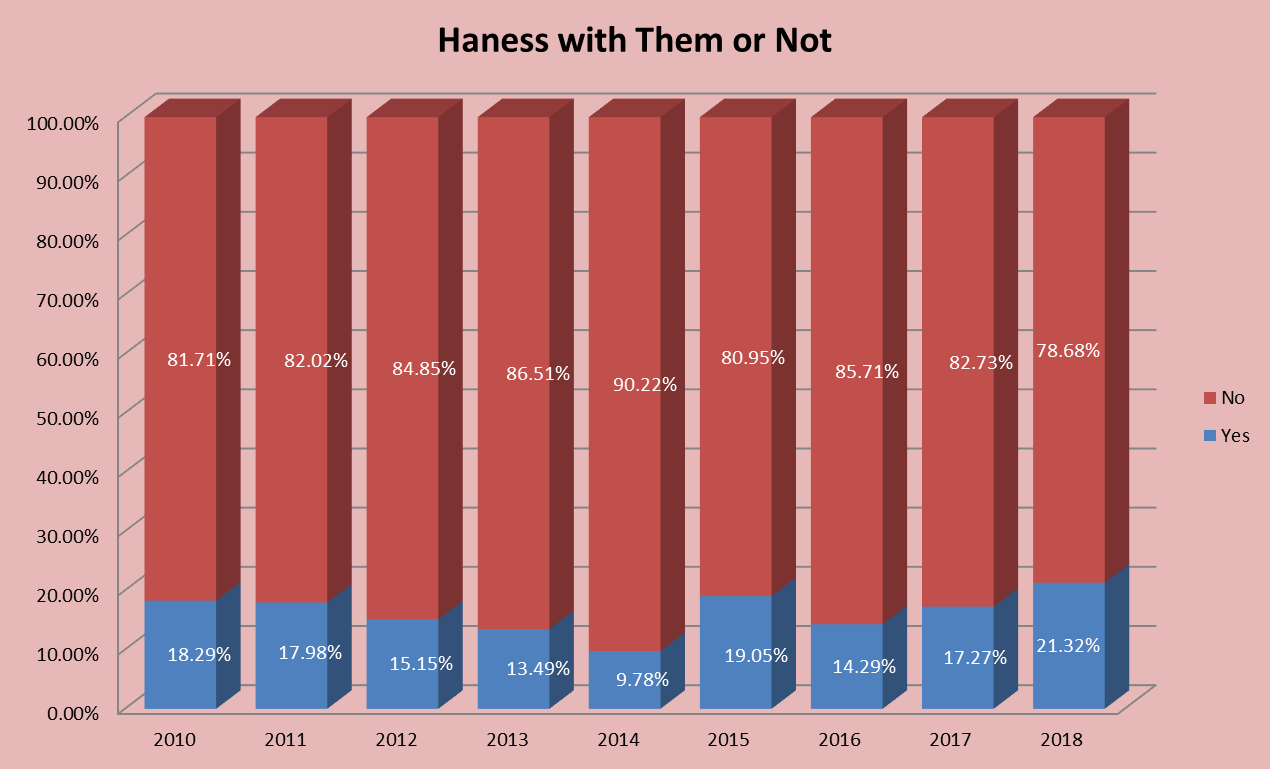 1 out 5 additional SHOULD NOT have fallen!
Harness with or without
N=306
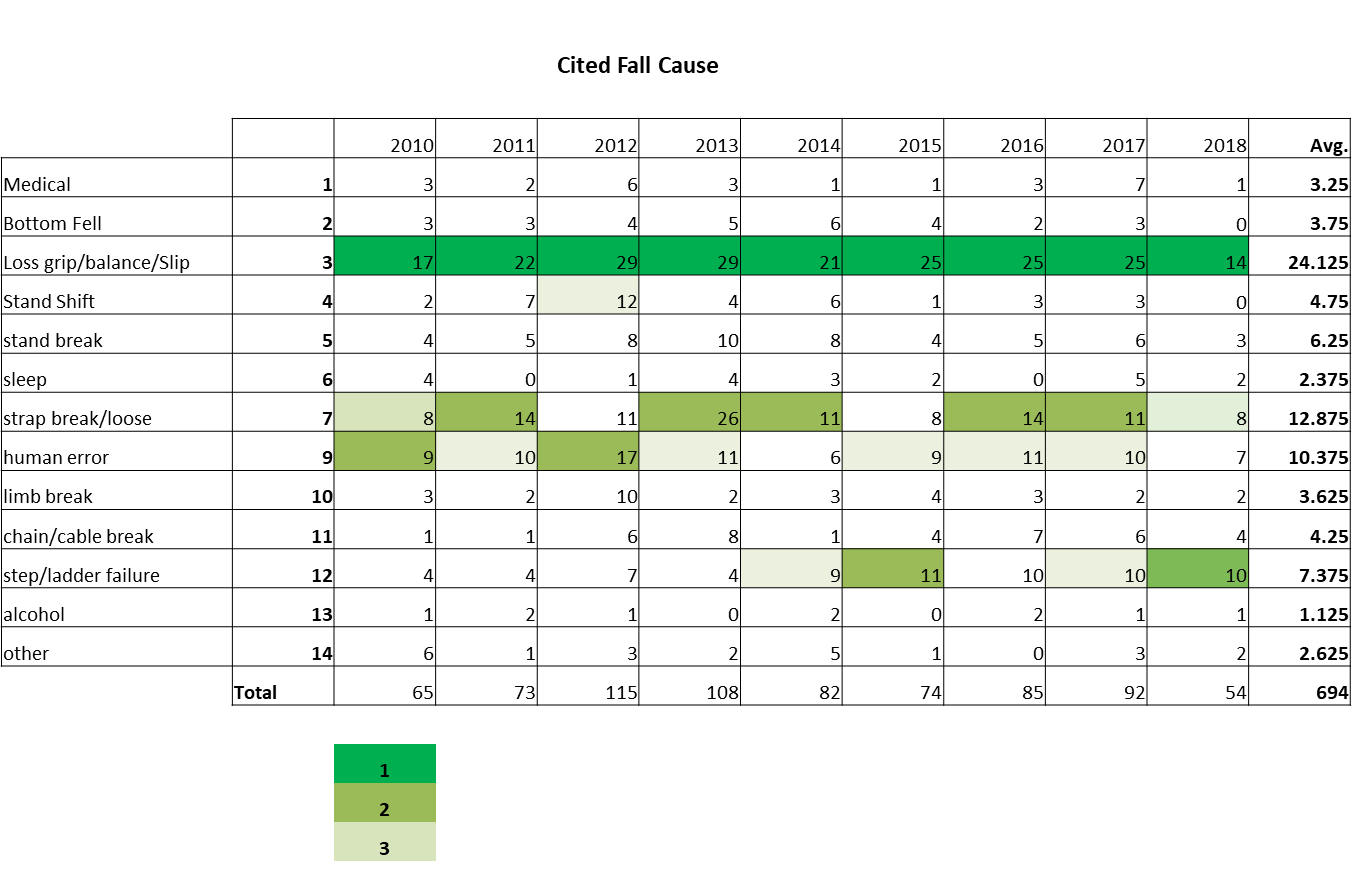 Top Causes
N=241
Hunting Method
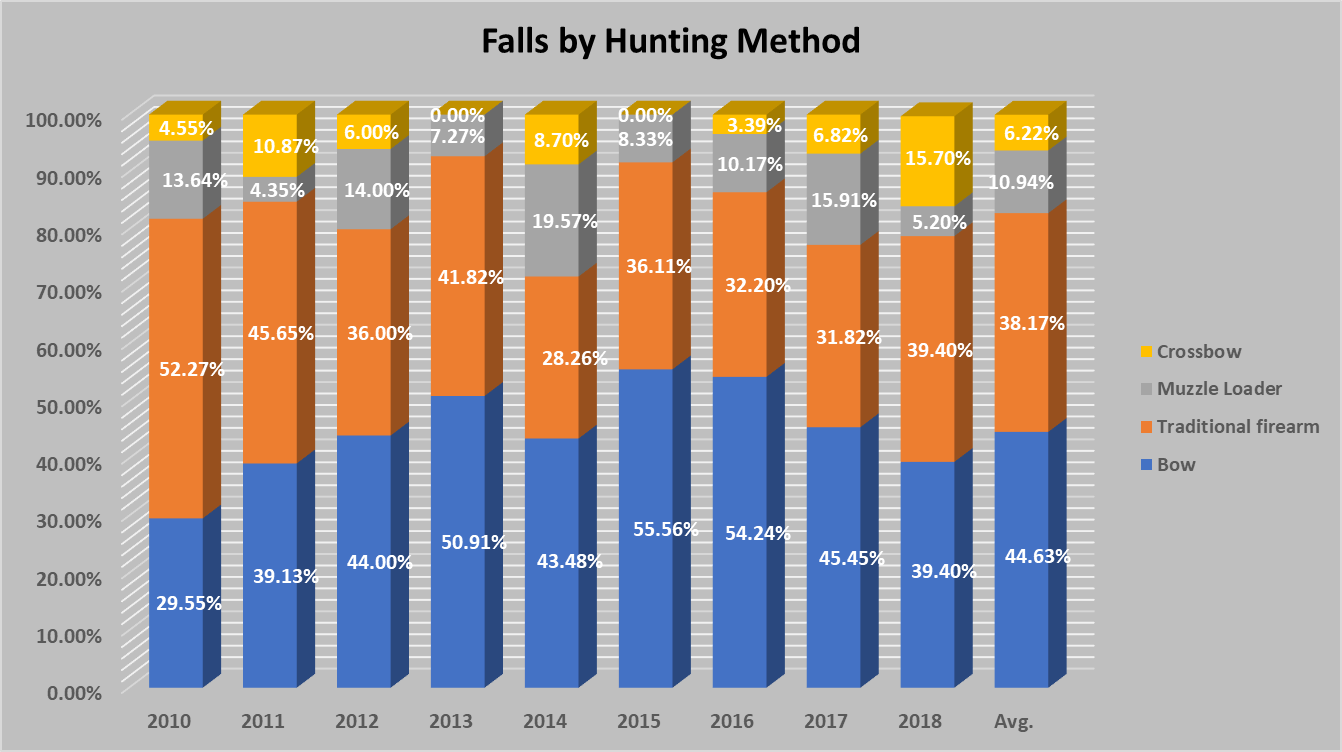 Injury v. Fatality
Best Practices and Techniques
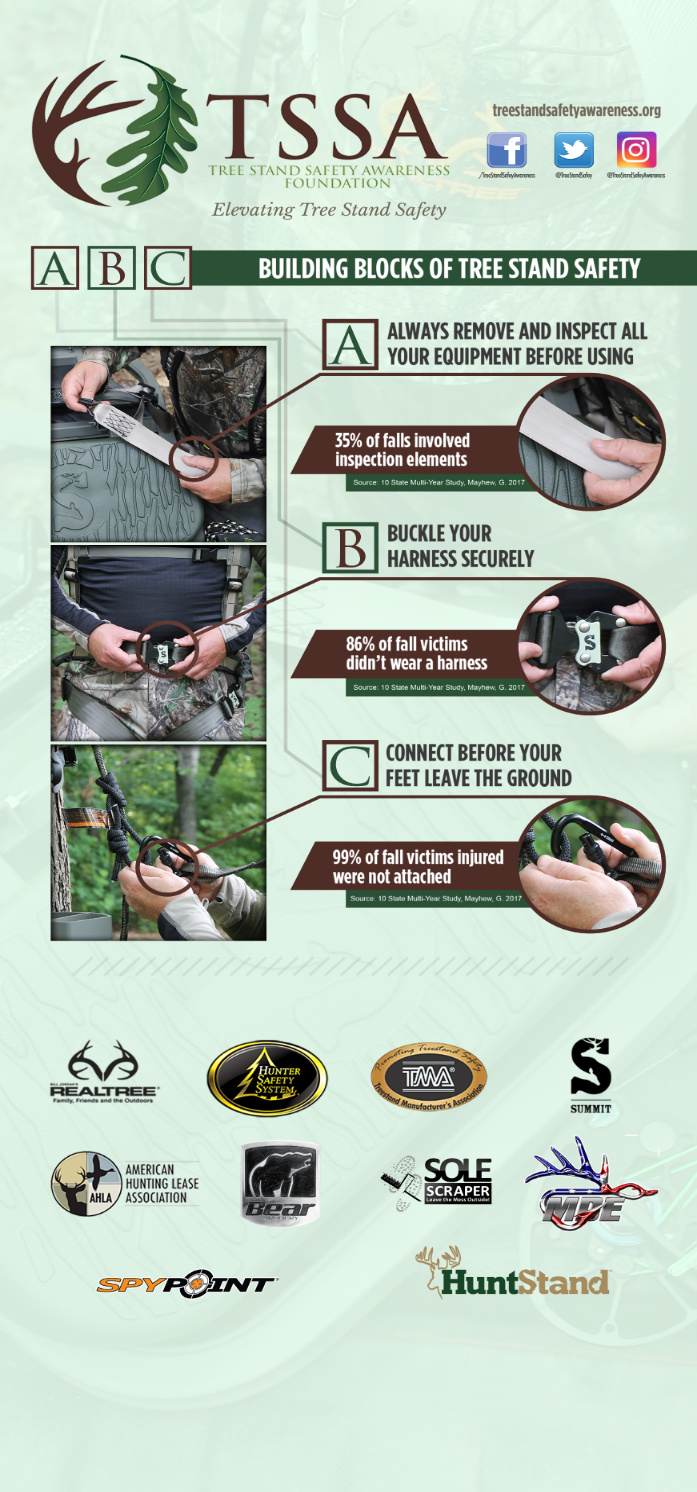 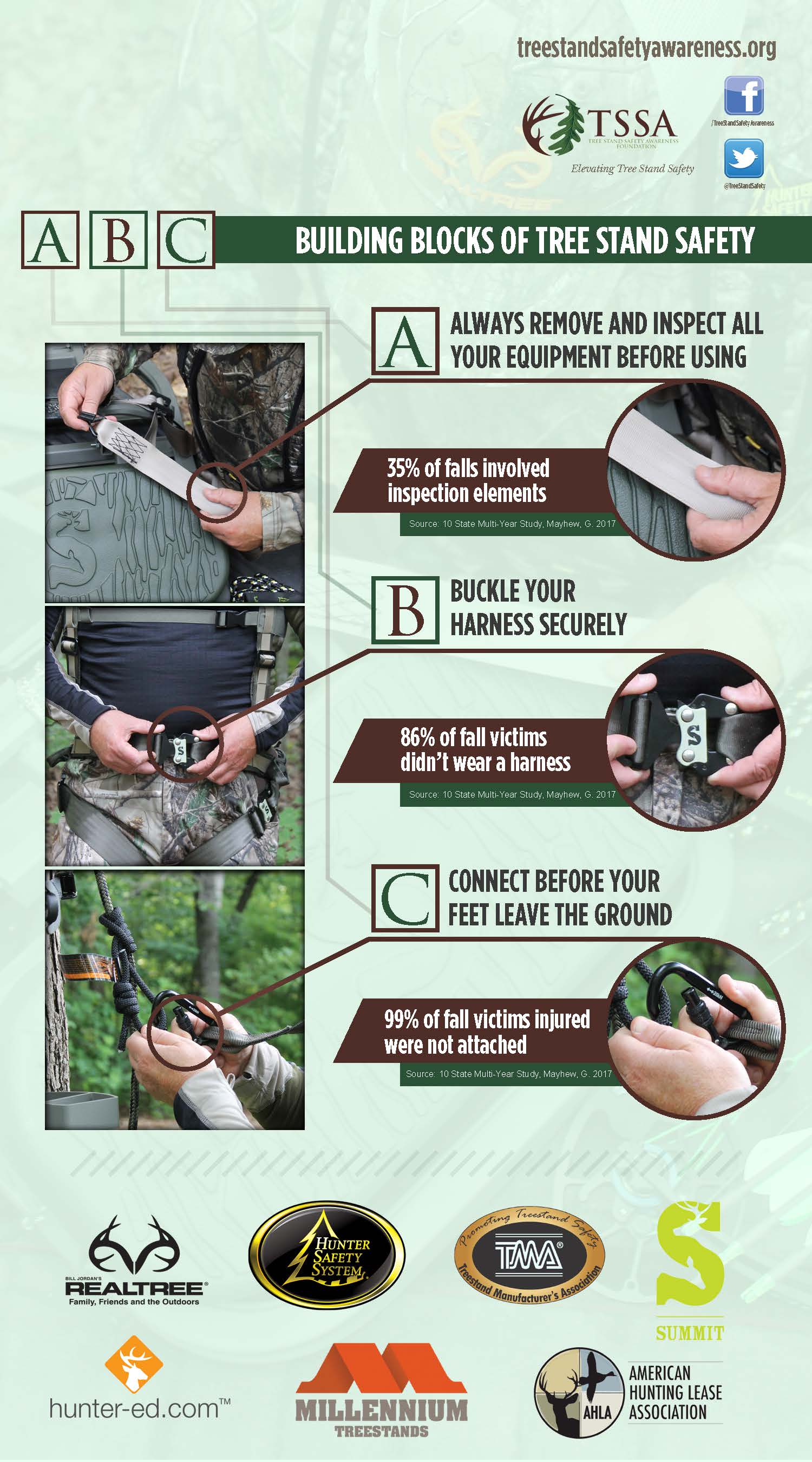 Keep it 
Simple
Education  Infographic
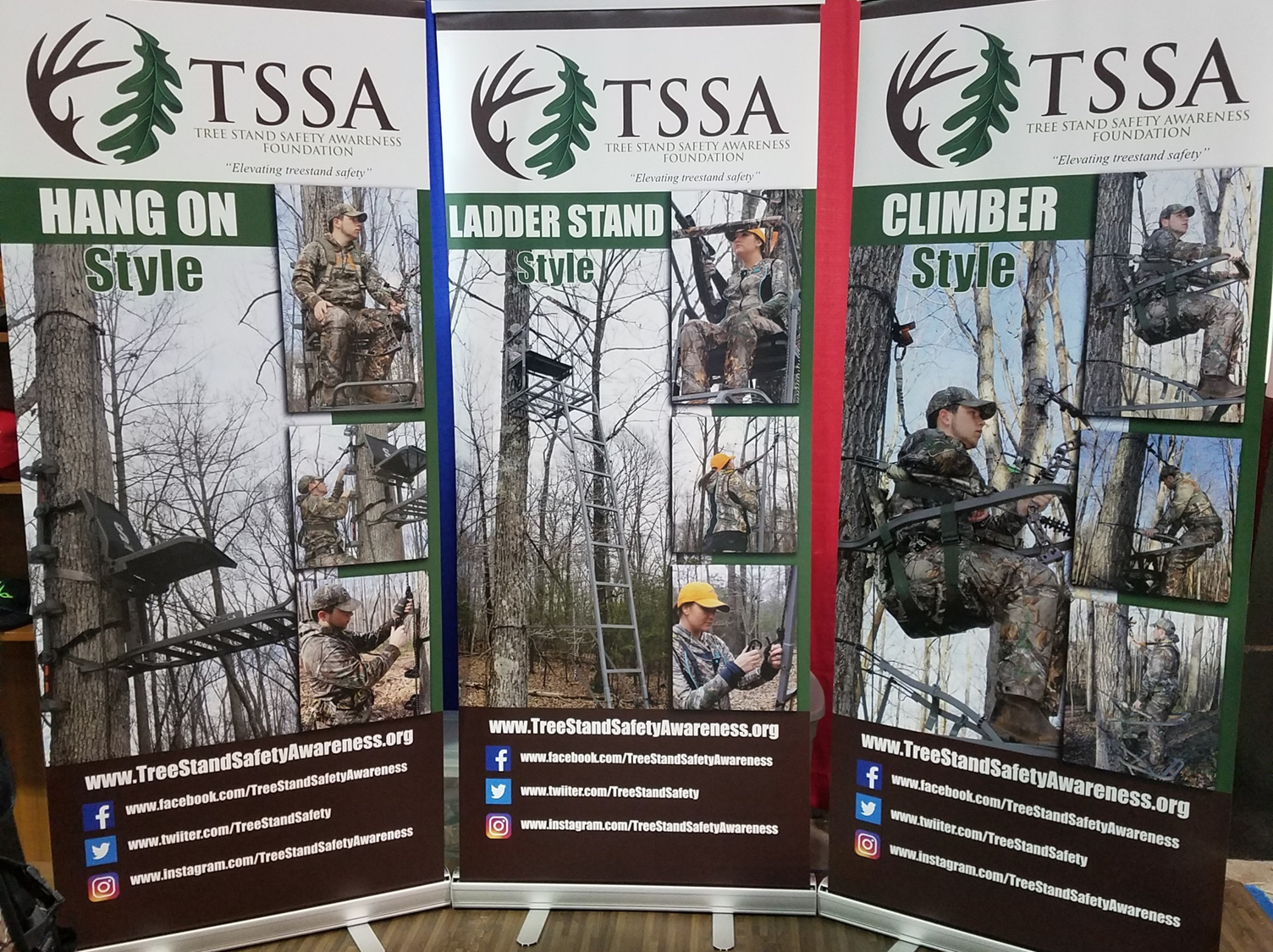 Educational Best Practices
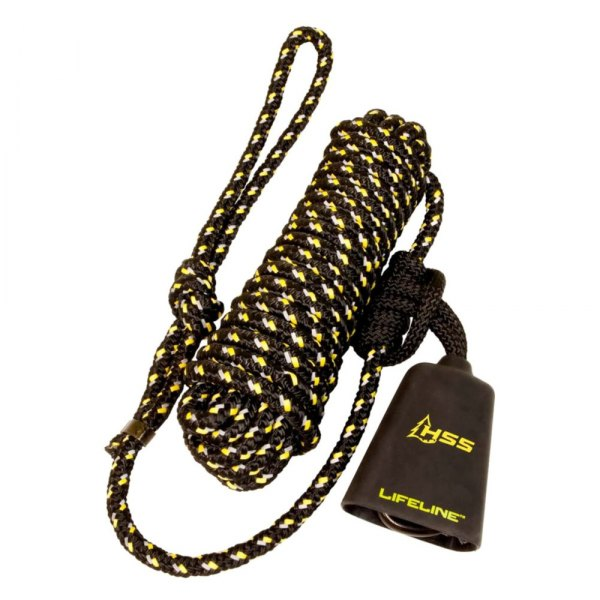 Hunter Safety System
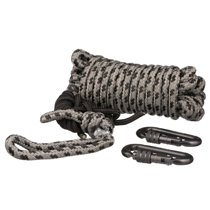 Summit Tree Stands
Rope Safety Lines
Millennium Tree Stands
Muddy Tree Stands
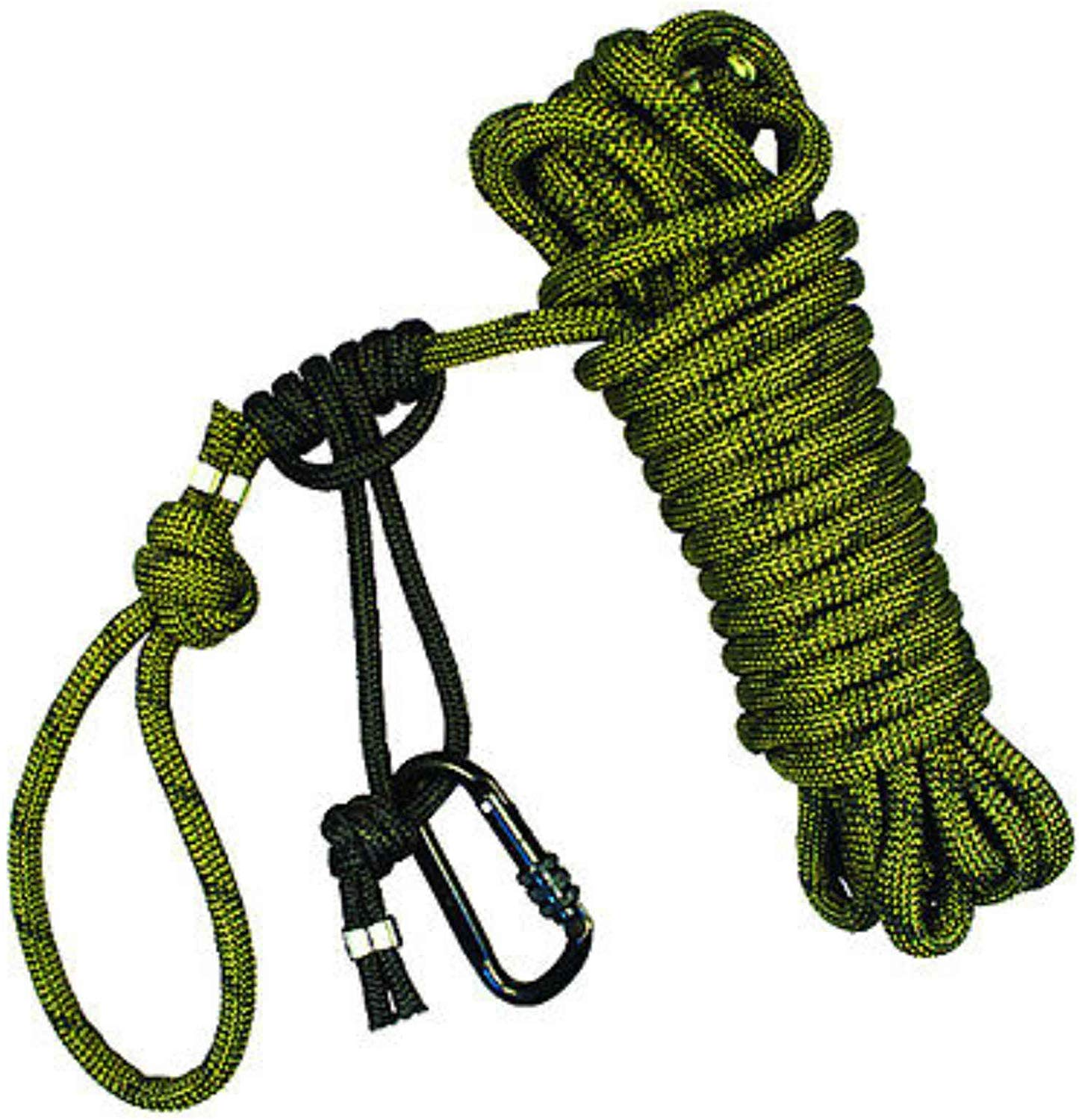 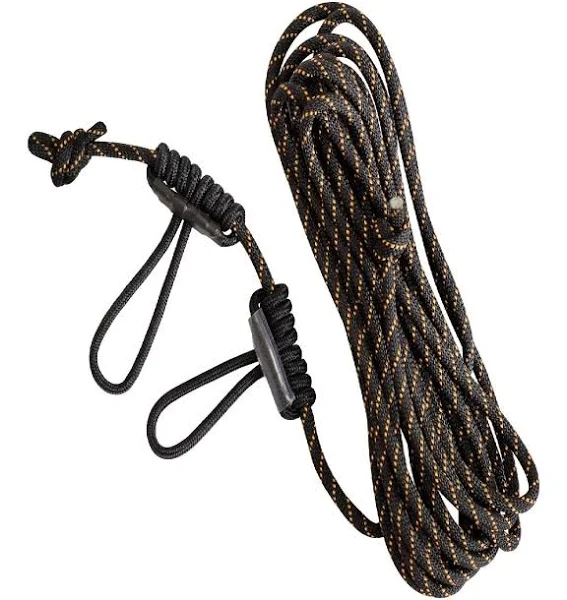 Tree Stand Manufacturer’s (TMA)Role
January 1, 2016 TMA members’ products are required to meet the current ASTM standards
TMA Does NOT have Standards
TMA Disclaimer
Any product listed on this website indicates that the TMA has been provided with an acknowledgement demonstrating that a representative production model has been tested by a third party testing firm and certified by that testing firm to meet or exceed industry standards recognized by TMA.  TMA is not involved in and thus not responsible for the design, quality control and/or safety of the product or end user.  It is the responsibility of each end user to safely use the product as it was intended to be used and according to manufacturer’s instructions.
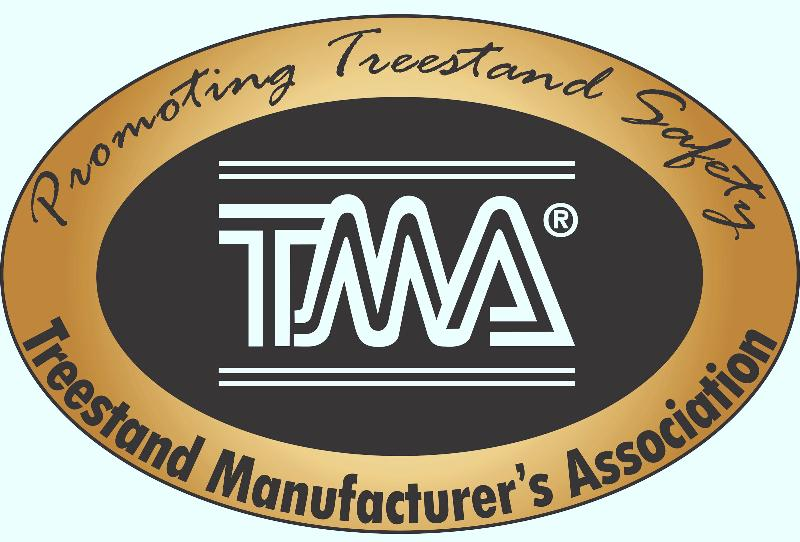 Where are the RESOURCES?
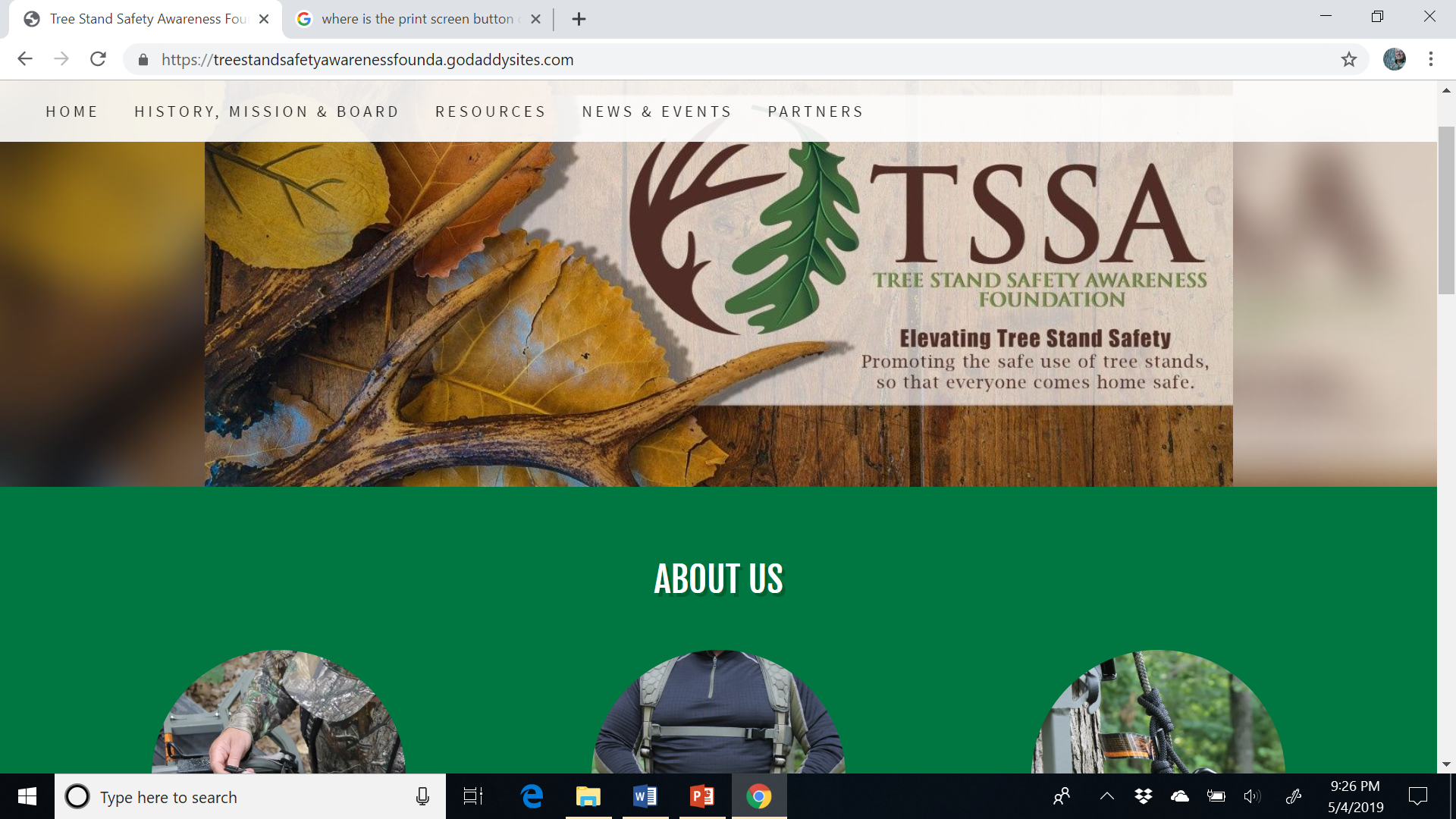 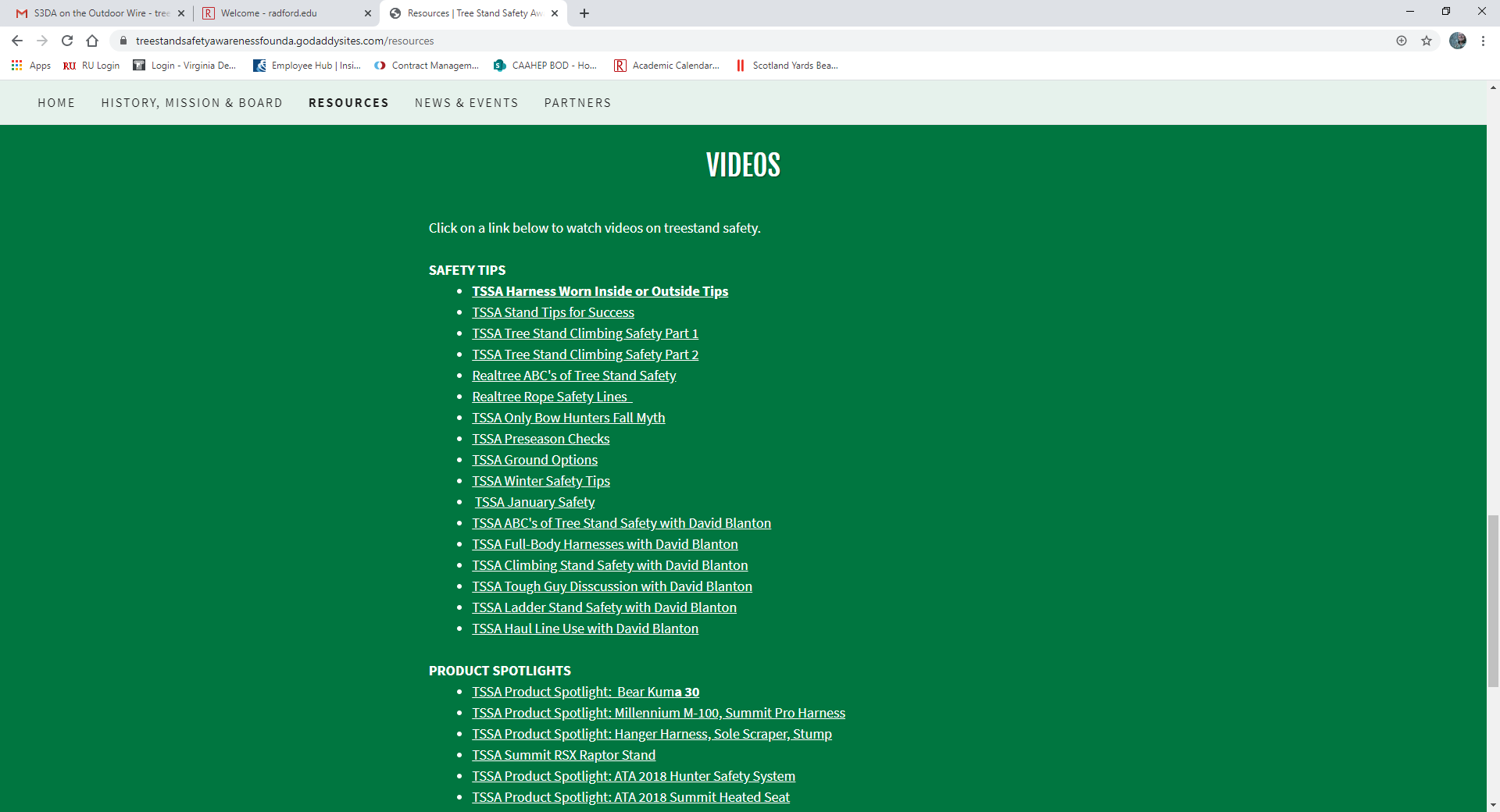 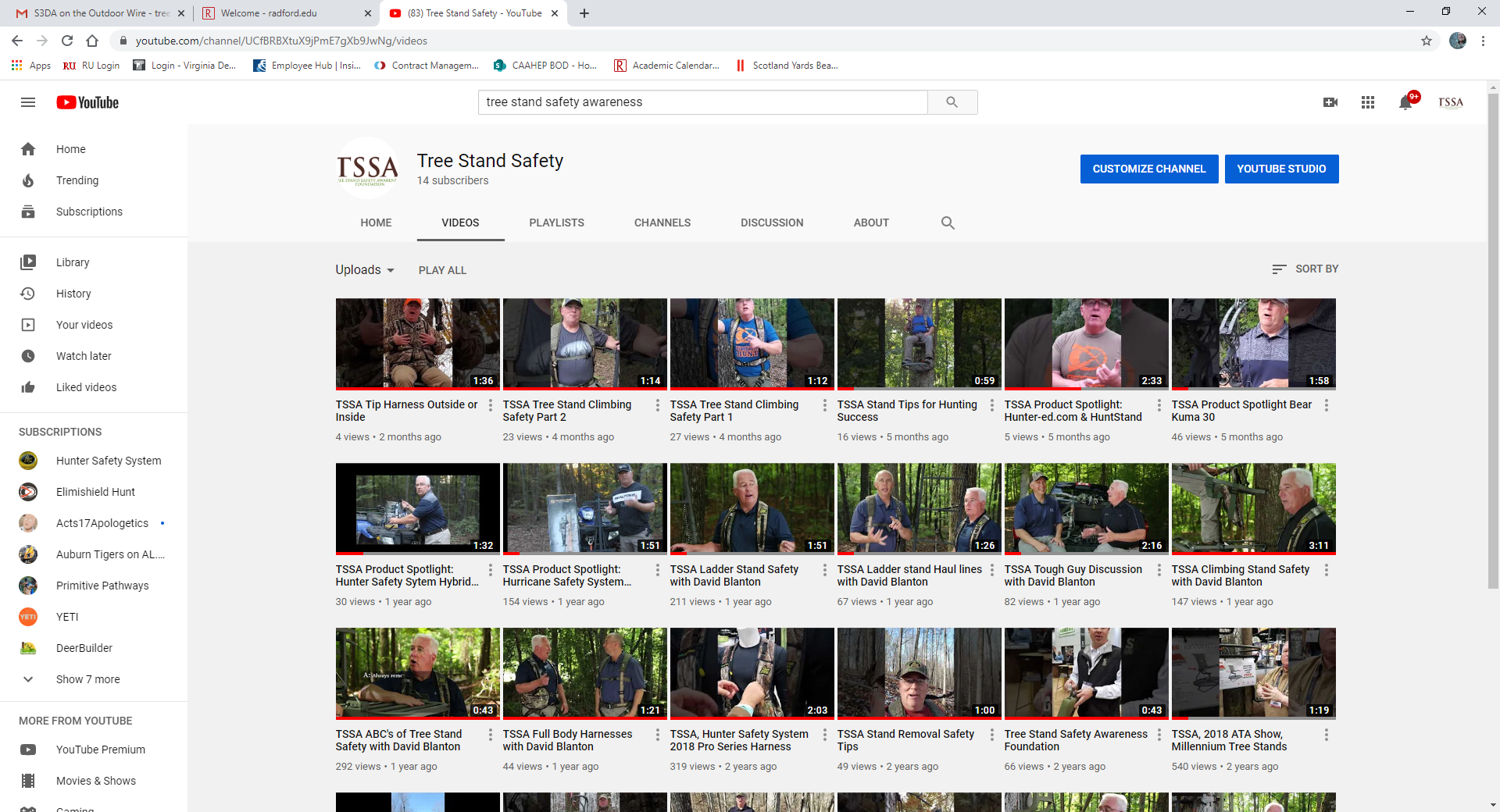 Let’s Have Some FUN!
SAFE or NOT?
SAFE or NOT?
SAFE or NOT?
SAFE or NOT?
SAFE or NOT?
SAFE or NOT?
SAFE or NOT?
We do this so…
Everyone Comes Home SAFE!
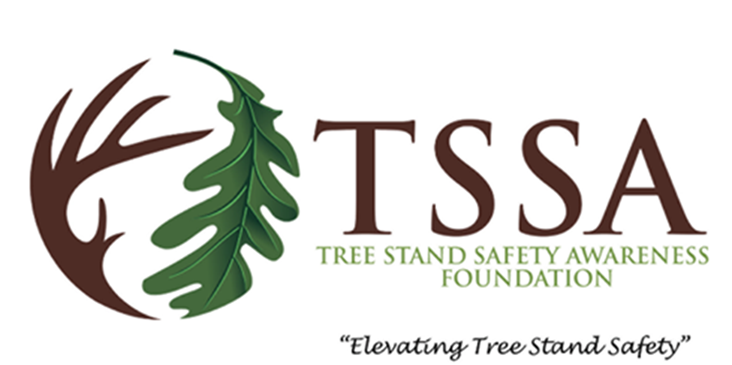 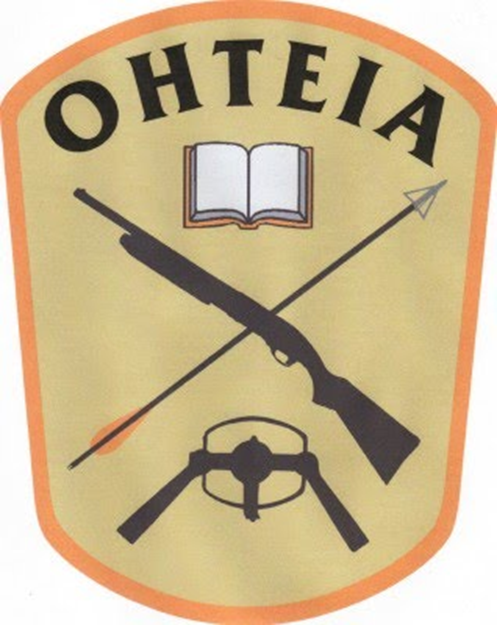 How Can We Help You?
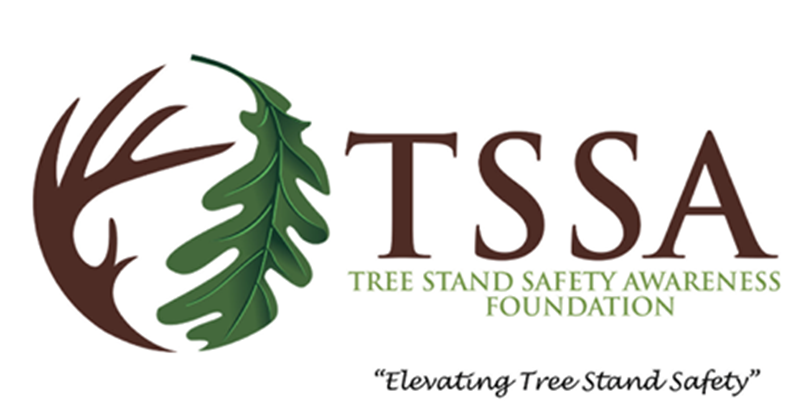 Questions/Comments
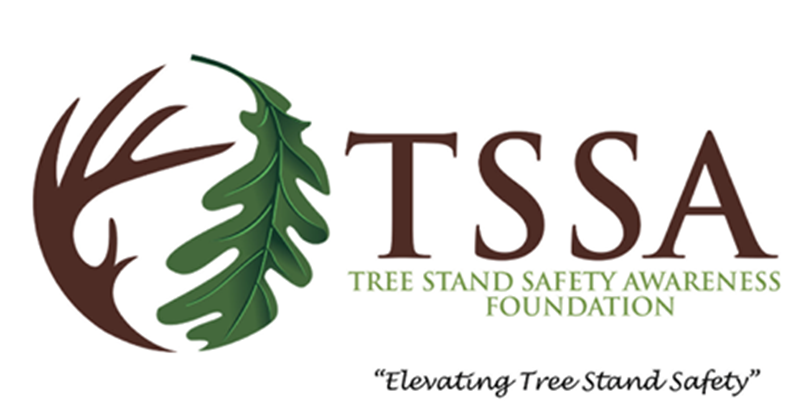 Contact Information
TSSA Foundation
Glen Mayhew, DHSc
treestandsafe@gmail.com
540-526-5157
YouTube Channel: Tree Stand Safety Awareness